Fig 3 Pre- to postoperative difference in neurocognitive testing. P -values between TAVI-patients in general ...
Br J Anaesth, Volume 116, Issue 1, January 2016, Pages 90–99, https://doi.org/10.1093/bja/aev294
The content of this slide may be subject to copyright: please see the slide notes for details.
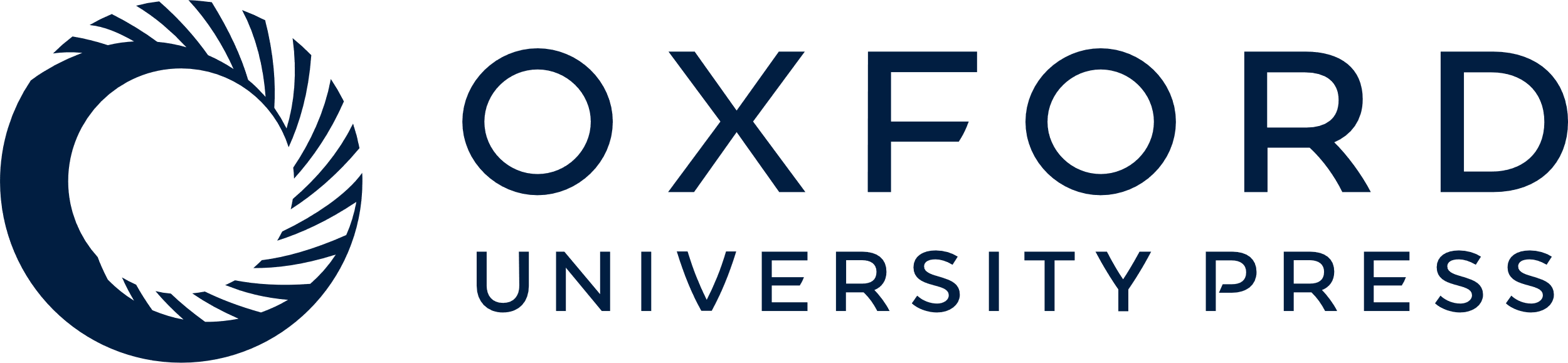 [Speaker Notes: Fig 3  Pre- to postoperative difference in neurocognitive testing. P -values between TAVI-patients in general anaesthesia (TAVI-GA, blue) and sedation (TAVI-S, green). Neurocognitive tests: DemTect, RWT – Regensburger Wortflüssigkeitstest, ZVT – Zahlenverbindungstest part 1 and 2. 


Unless provided in the caption above, the following copyright applies to the content of this slide: © The Author 2015. Published by Oxford University Press on behalf of the British Journal of Anaesthesia. All rights reserved. For Permissions, please email: journals.permissions@oup.com]